Welcome to my dear students.
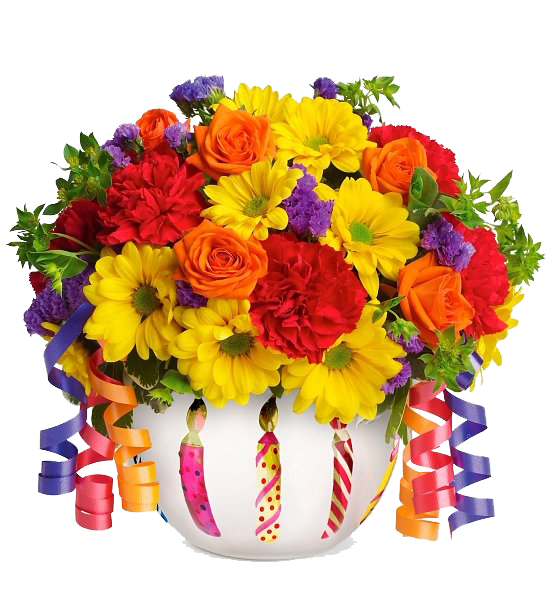 IDENTITY
Md. Saidul Hoque
Assistant Teacher 
Enayetpur Rahamotia Alim Madrash
Senbag, Noakhali.
Contact-0187229545
Email-saidul305844@gmail.com
English for Today
Dakhil: class seven
  Unite:  4 
Lesson:  6
   Time: 45 minute
    Date:11-12-2019.
3.What does is say the those who build houses?
1.What do you thing about the picture?
Look at the picture?
2.What do they do?
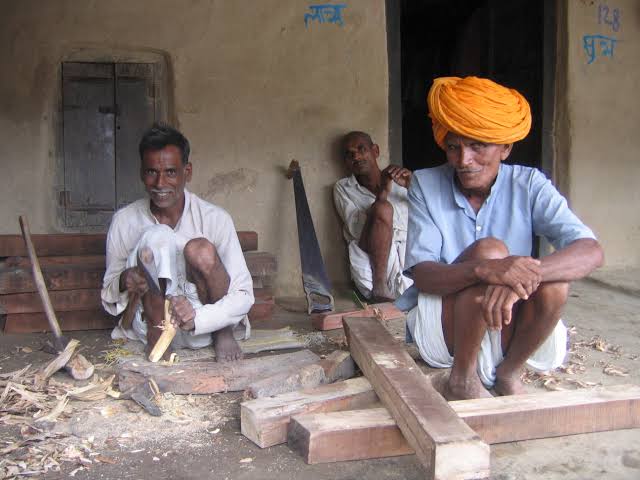 They are name is Homemaker.
So dear, Todays lesson is-
The homemaker (1).
Learning Outcomes
After completing this lesson, Students will be able to--
1. A Family can tell what kind of work they need to do.
2. Describe the concept of outside work and home work. and
3. Tell you what a family does.
Word meaning and sentence making
Community of people
Village
Sentence: A village is community of people no town.
Illiterate
Uneducated
Sentence: Someone who has not learned to read or write.
Read/learn
Study
Sentence: Going to classes etc in order to learn about a subject.
Repair
Renovate
Sentence: To fix something that is not working properly.
Another
Other
Sentence: The second of two thing or people.
portion
some
Sentence: an amount something.
Loud/silent 
Reading
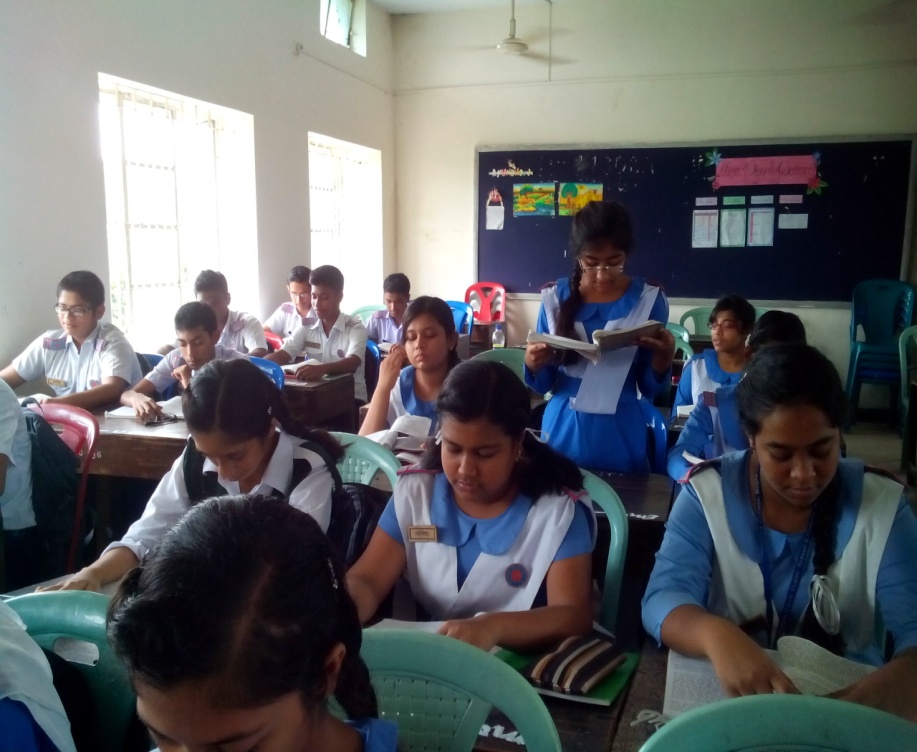 Match the phrases/words with their meanings.
Phrases/words
Meanings
Fast discuss in groups and then write an answer to this question:
What do you think is the reason why Hafiza and Mitu do not go to madrasah?
Evaluation
Look at theses picture and answer the following question---
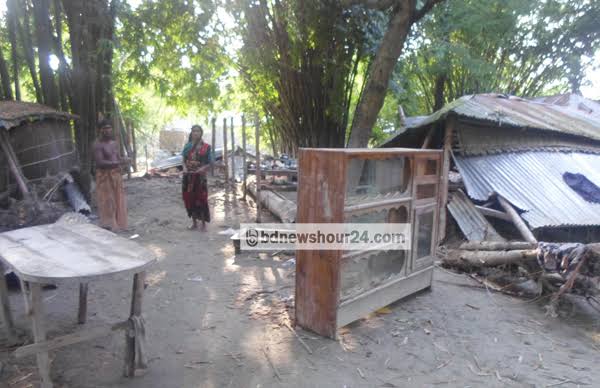 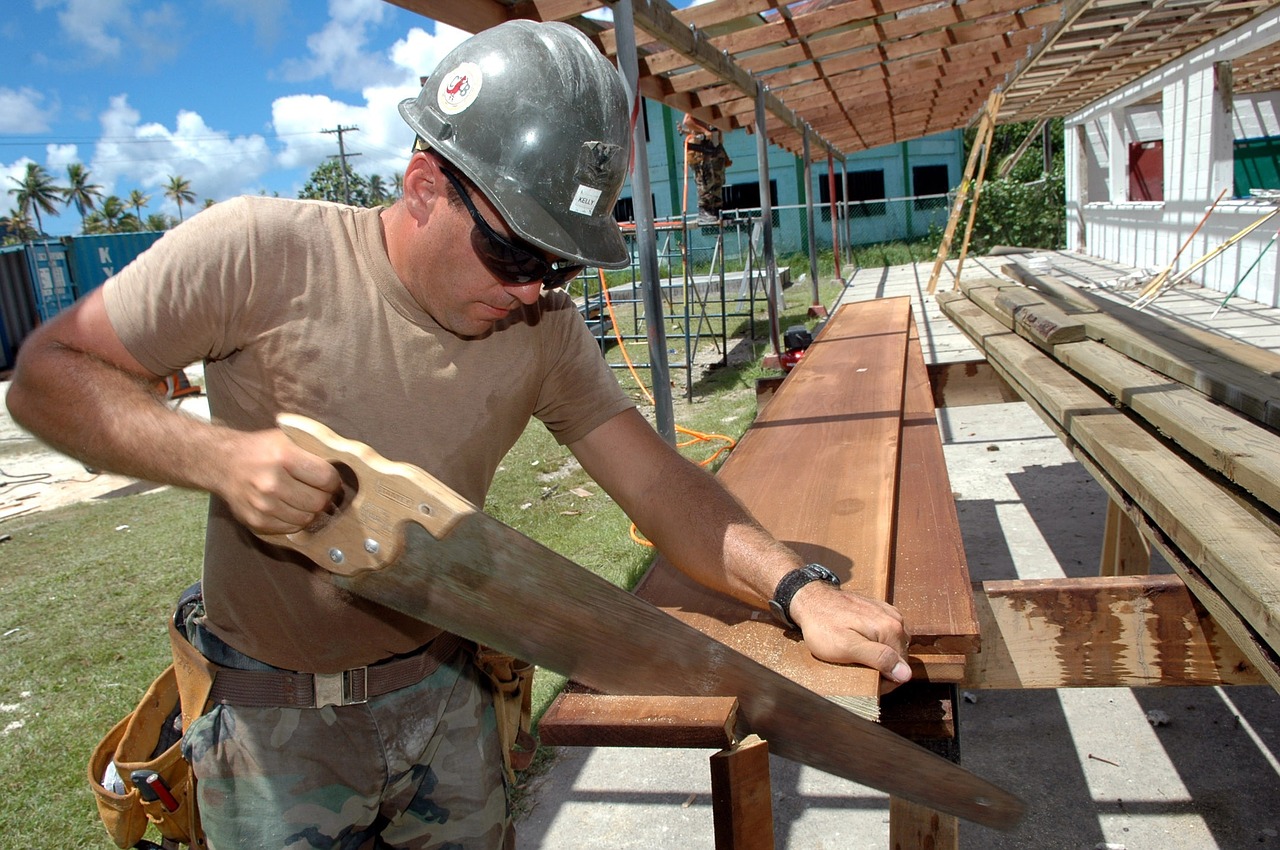 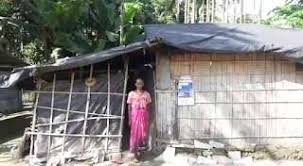 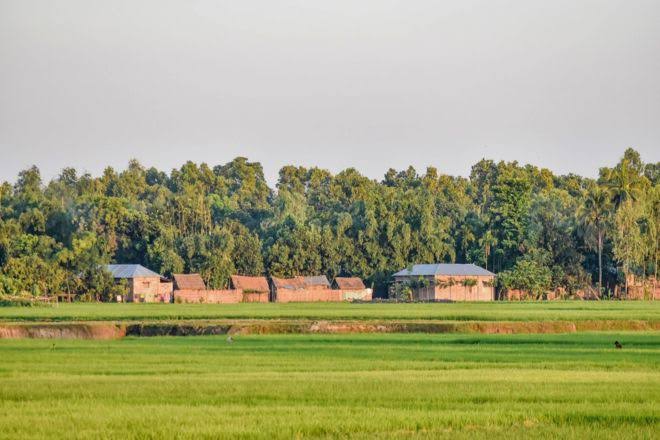 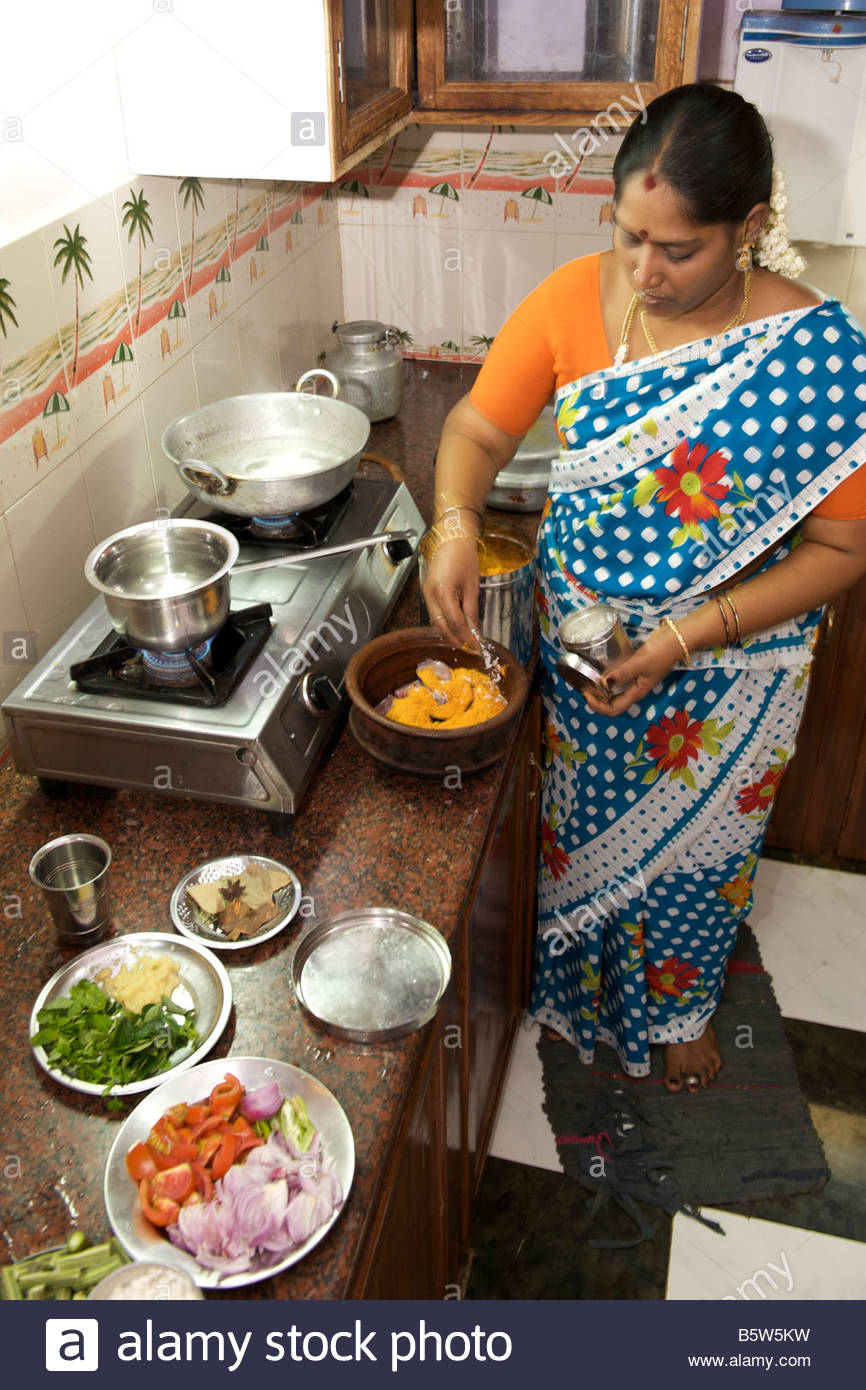 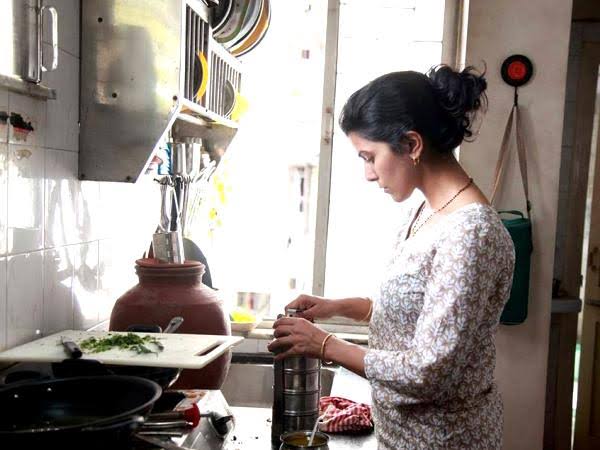 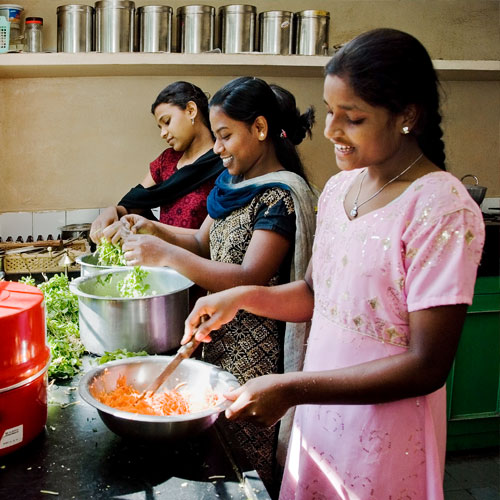 Where do you think the family lives?
Here is what the girls are doing in the kitchen?
What is doing the woodworker?
House work
Write Substance of read in the text.
Thanks all are students
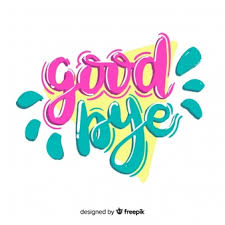 See you again